Роль хелатирования катионов металлов в сборке G-квадруплекса biG3T
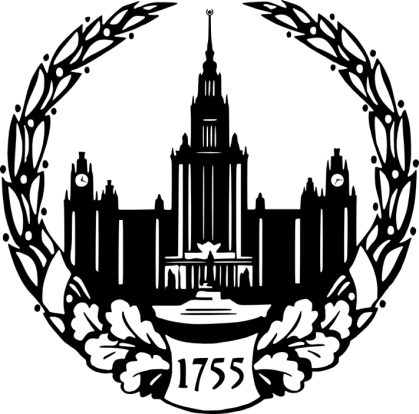 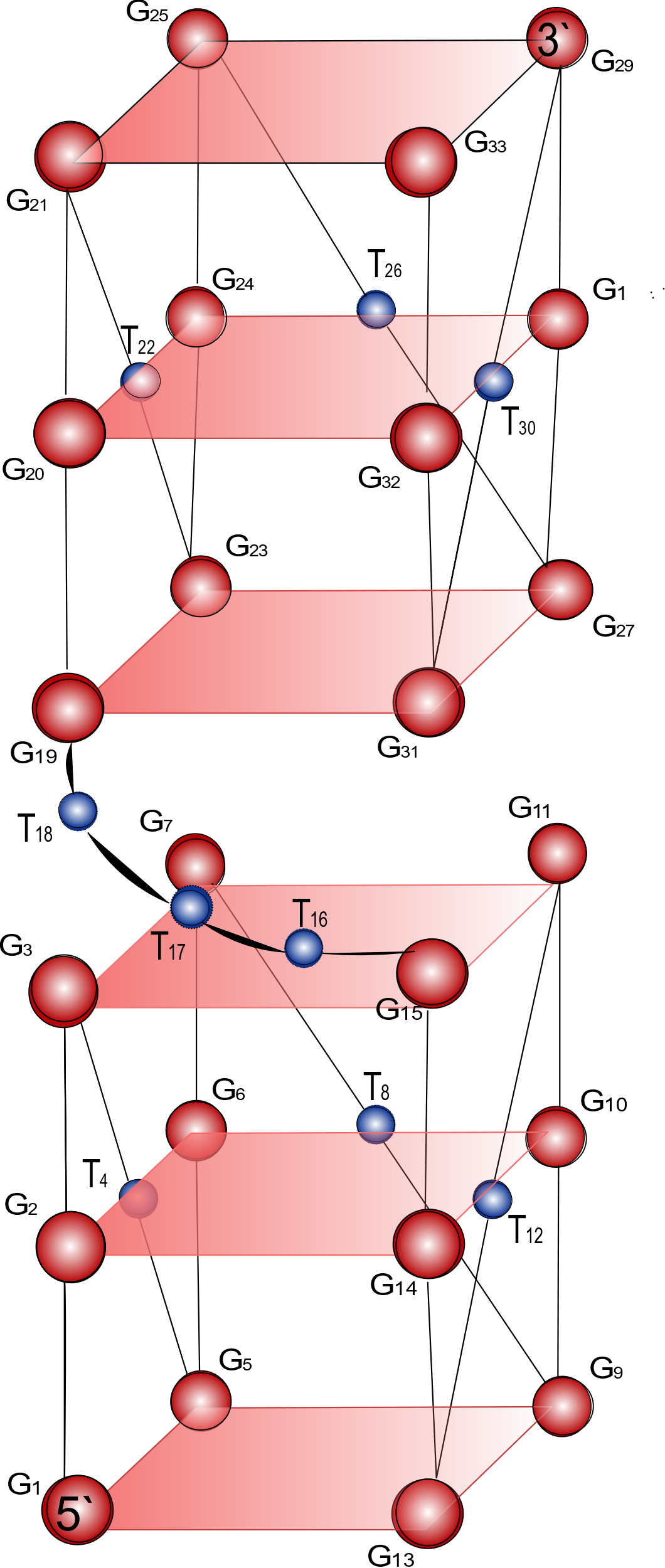 3’
Мавров Д.И., Моисеенко В.Л., Антипова О.М., Копылов А.М.
студент 1 курса, Московский государственный университет имени М.В. Ломоносова, химический факультет, Москва
E-mail: dm.mavrov@gmail.com
Методы
Введение
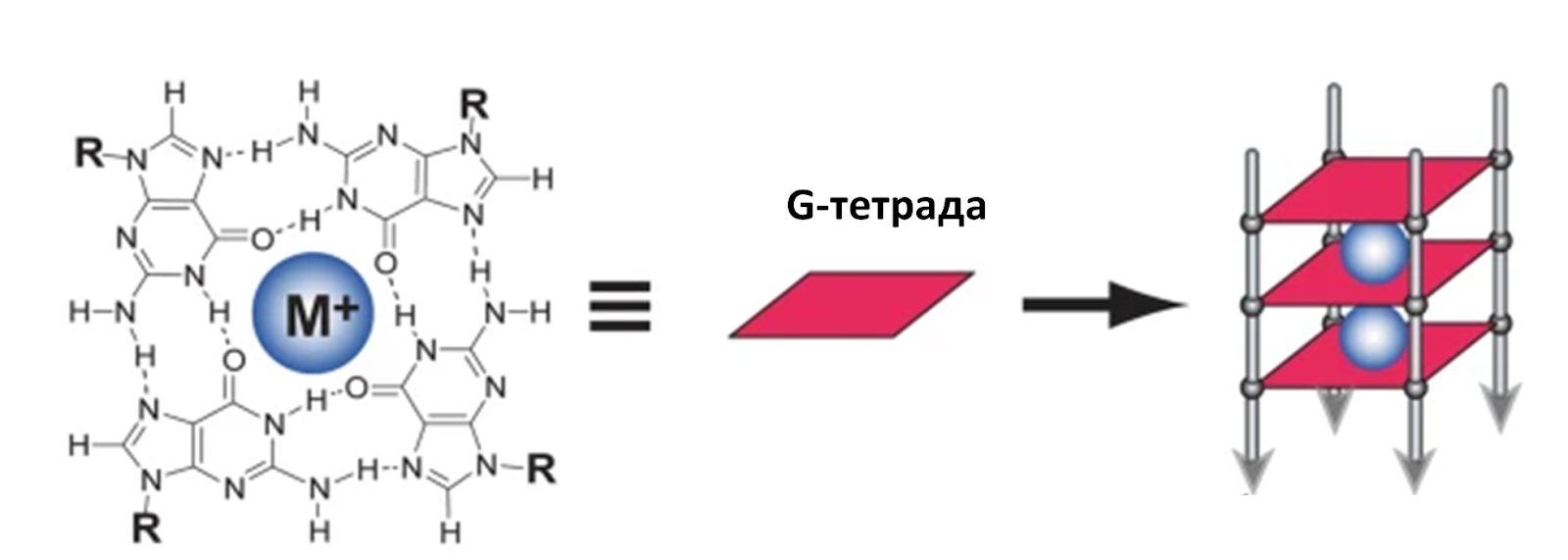 G-тетрада
GQ
G-квадруплексы (GQ) - неканоническая форма ДНК, которую могут образовывать нуклеиновые кислоты, содержание блоки гуаниновых повторов. Для стабилизации пространственной структуры GQ необходимо присутствие катионов металлов в среде [1,2]
Цель работы: оценить эффективность сборки комплексов GQ biG3T с катионами щелочных металлов на примере лития (Li+) и калия (K+).
Объекты исследования
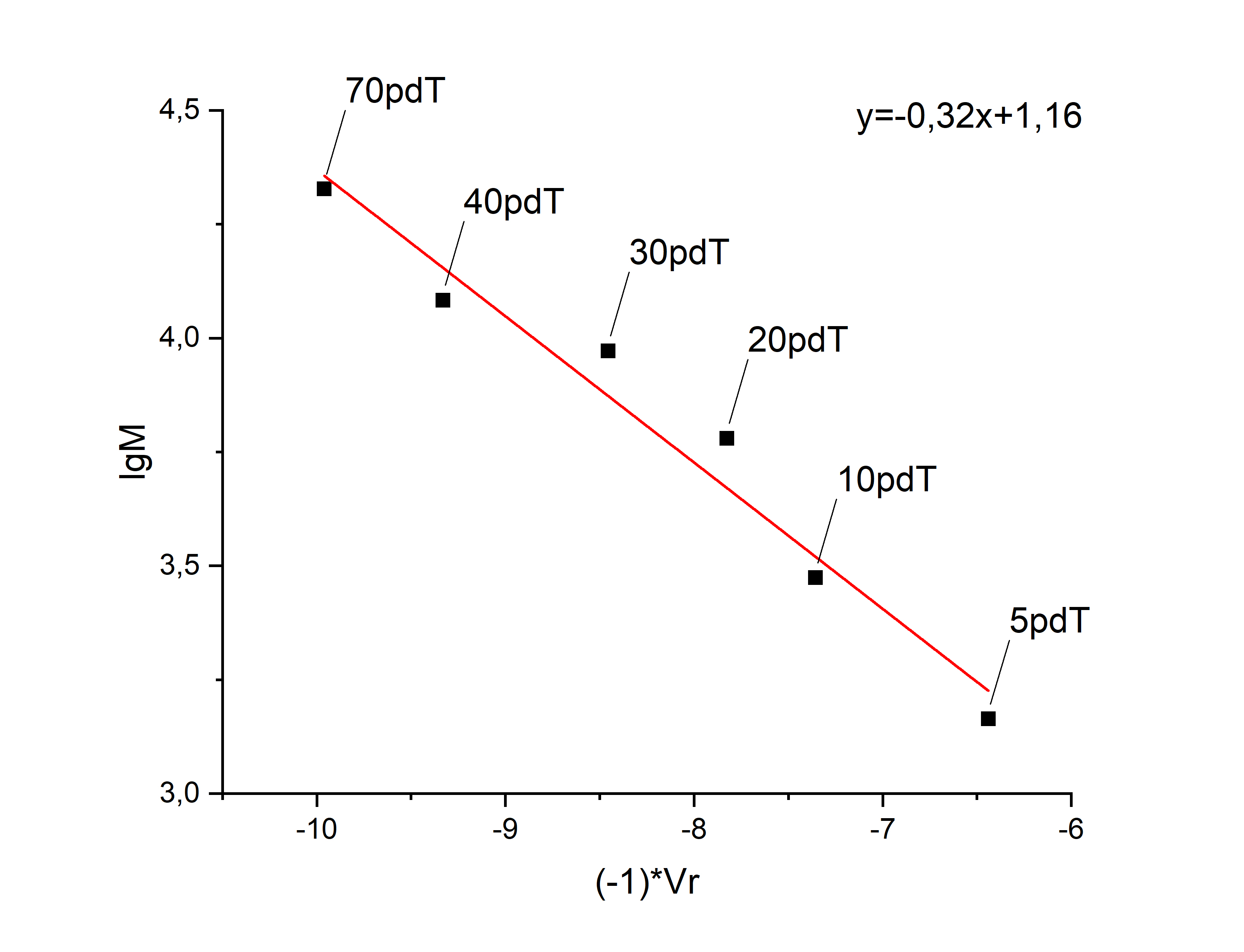 Исследуемый в работе biG3T - 33-звенный олигонуклеотид, предположительно образующий параллельную структуру с двумя G-квадруплексами 
Составы используемых буферных растворов:
Буфер 1: C(Трис–HCl) = 20 мМ, C(NaCl) = 140 мМ, С(KCl) = 10 мМ, pH = 7,1.
Буфер 2: C(Трис–HCl) = 20 мМ, С(LiCl) = 150 мМ, pH = 7,1
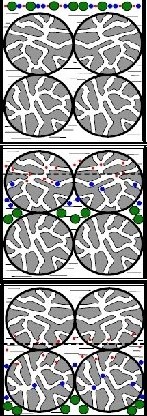 Схема "Гель проникающая хроматография"
Предполагаемая пространственная структура biG3T [3]
Результаты
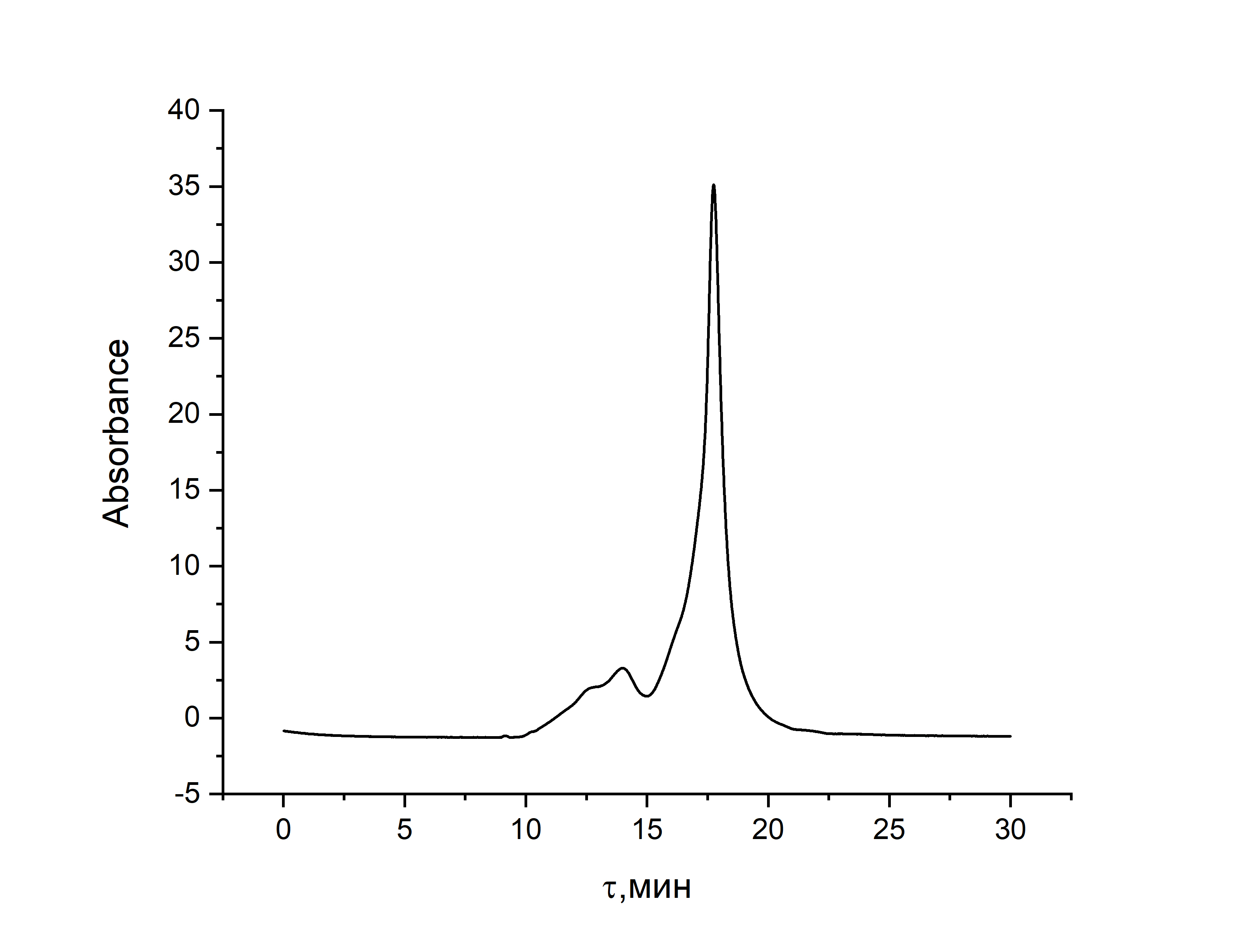 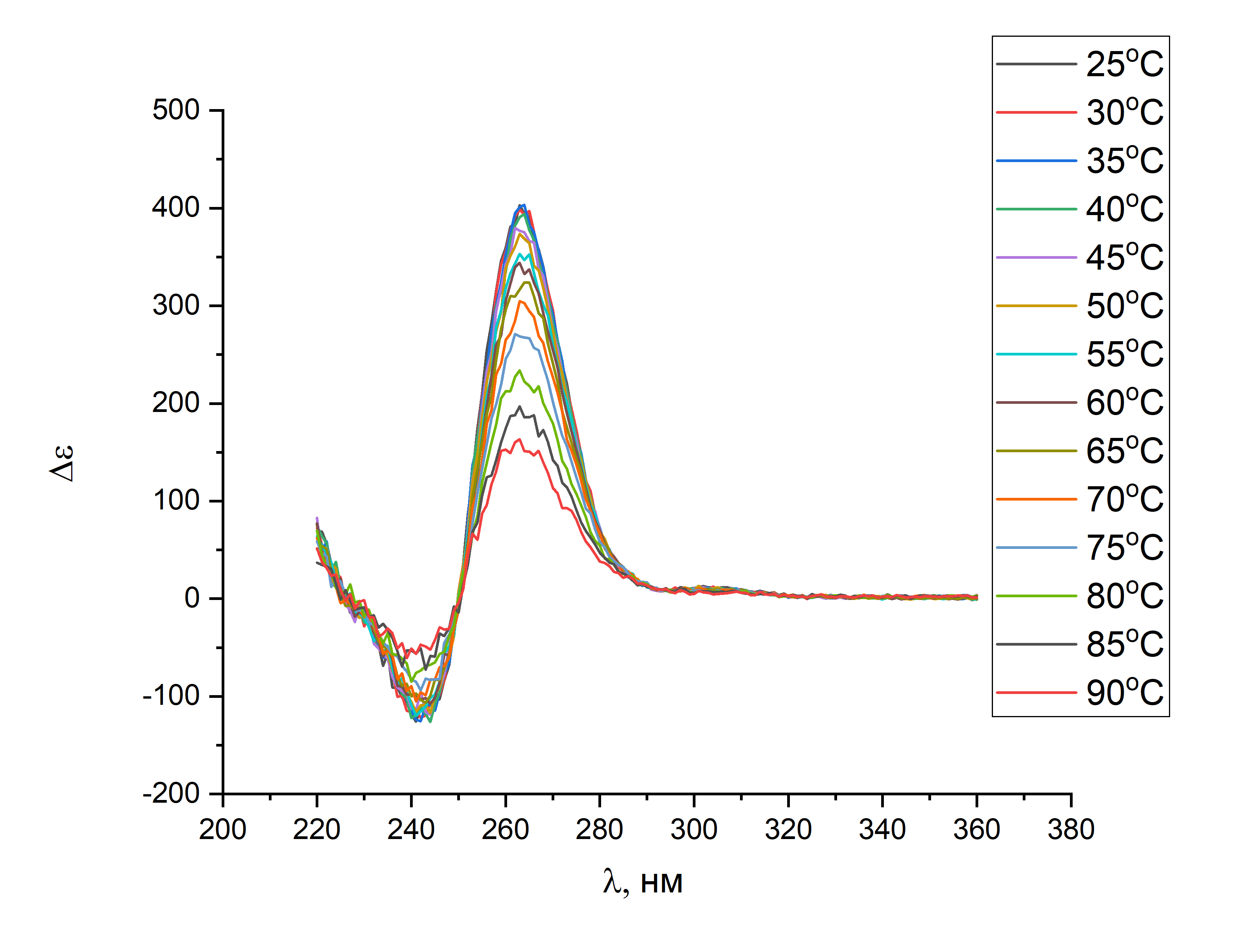 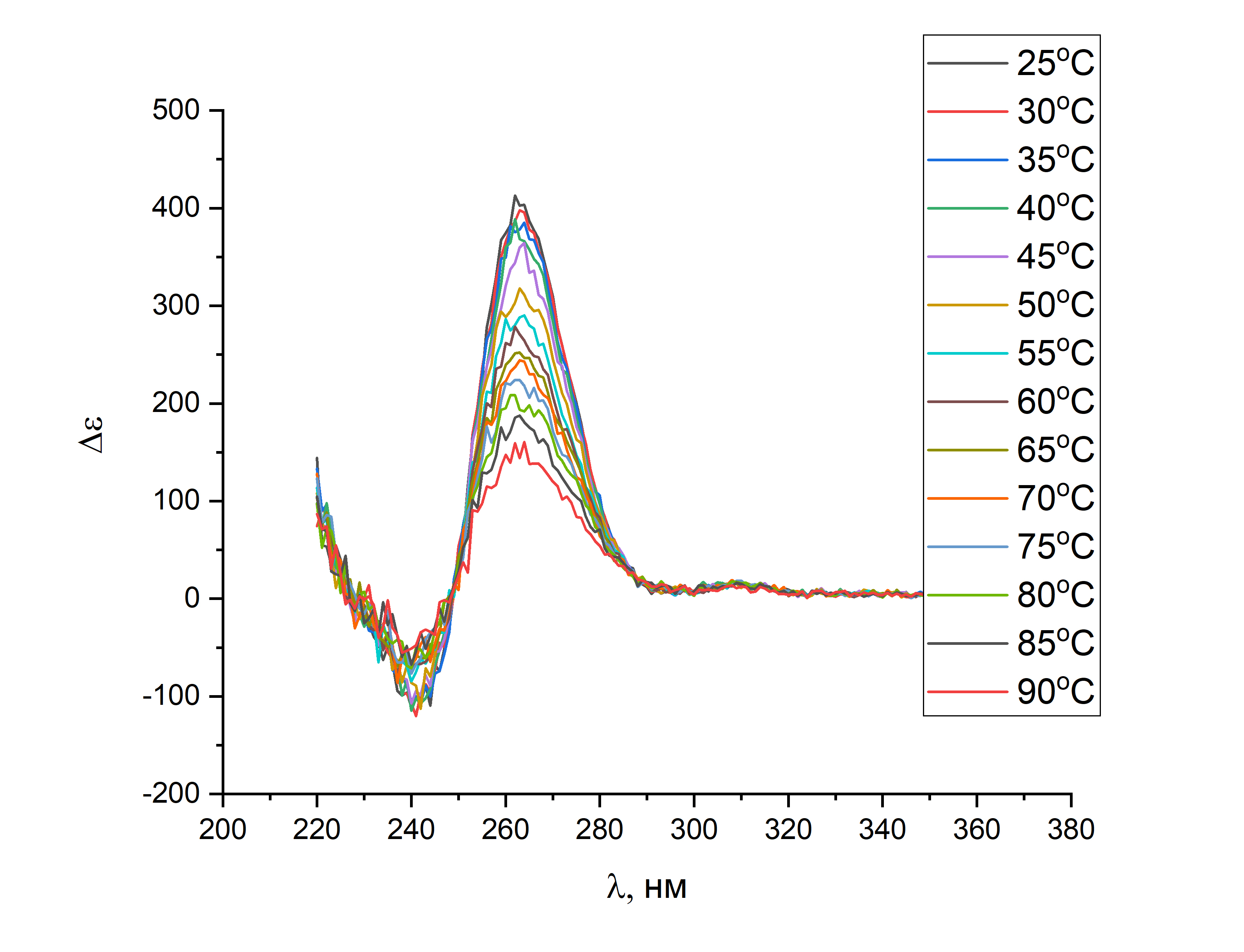 biG3T+Li+
biG3T+K+
K+
Поглощение
Li+
K+
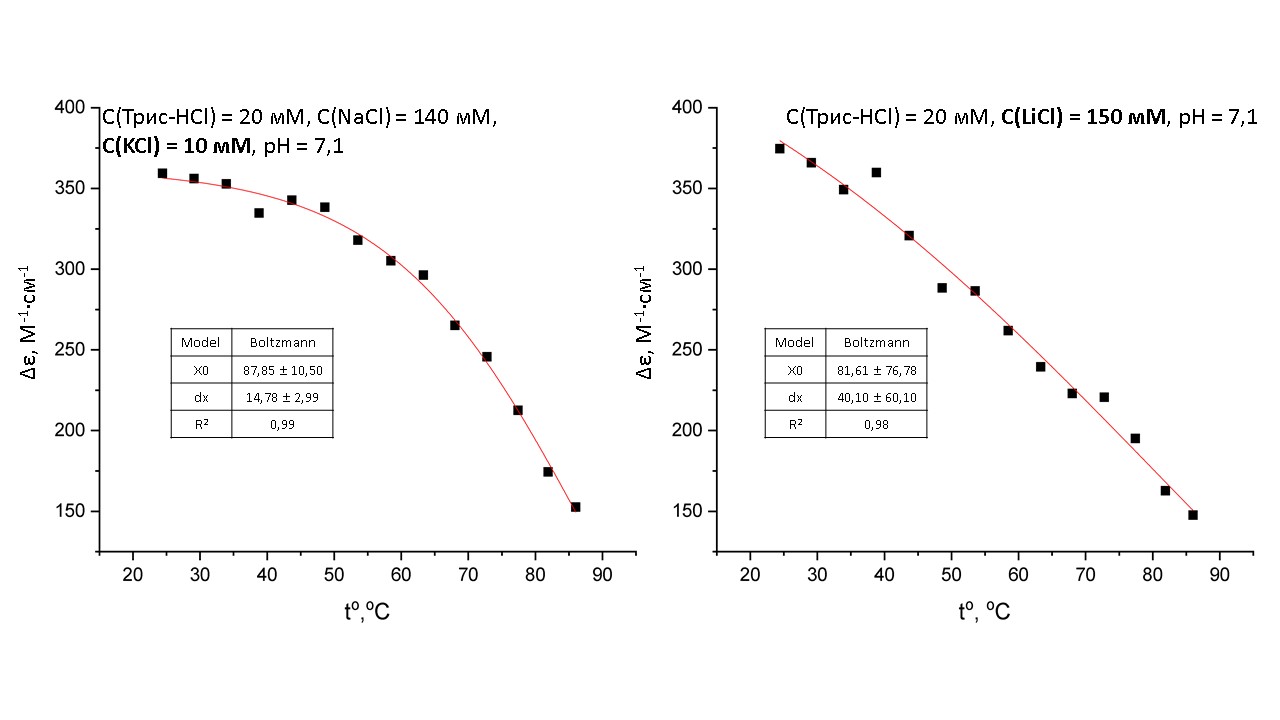 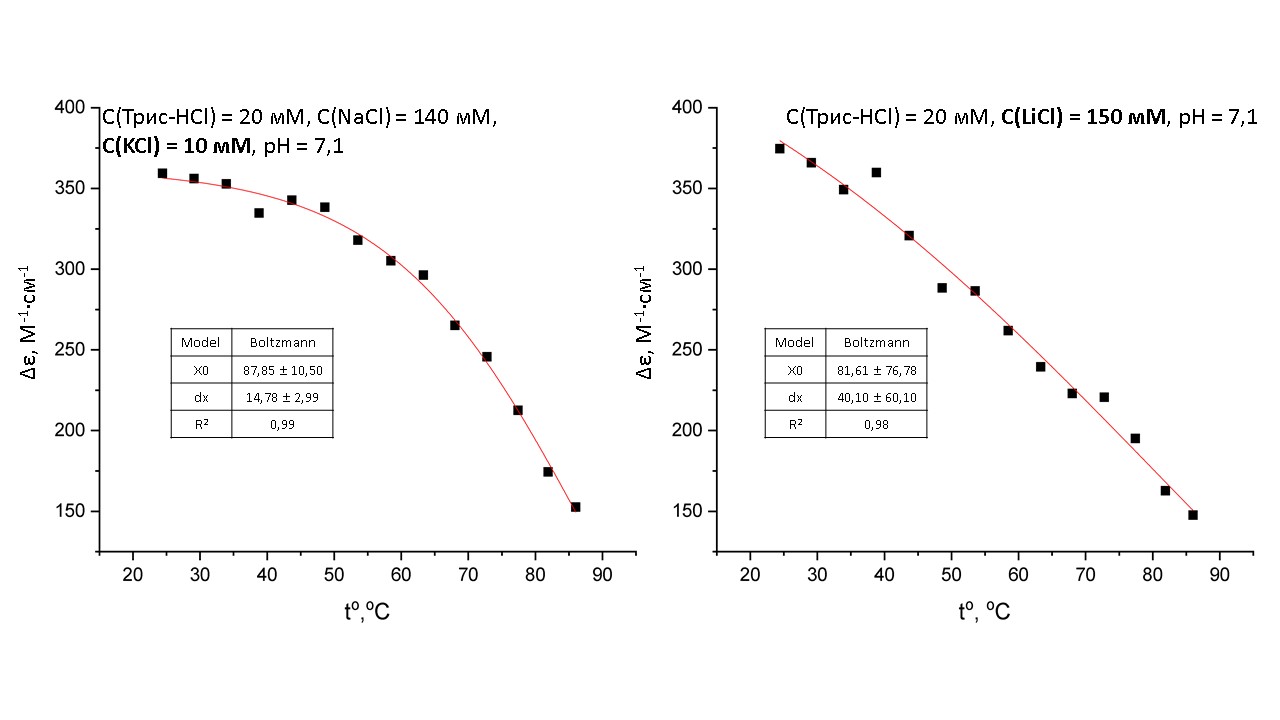 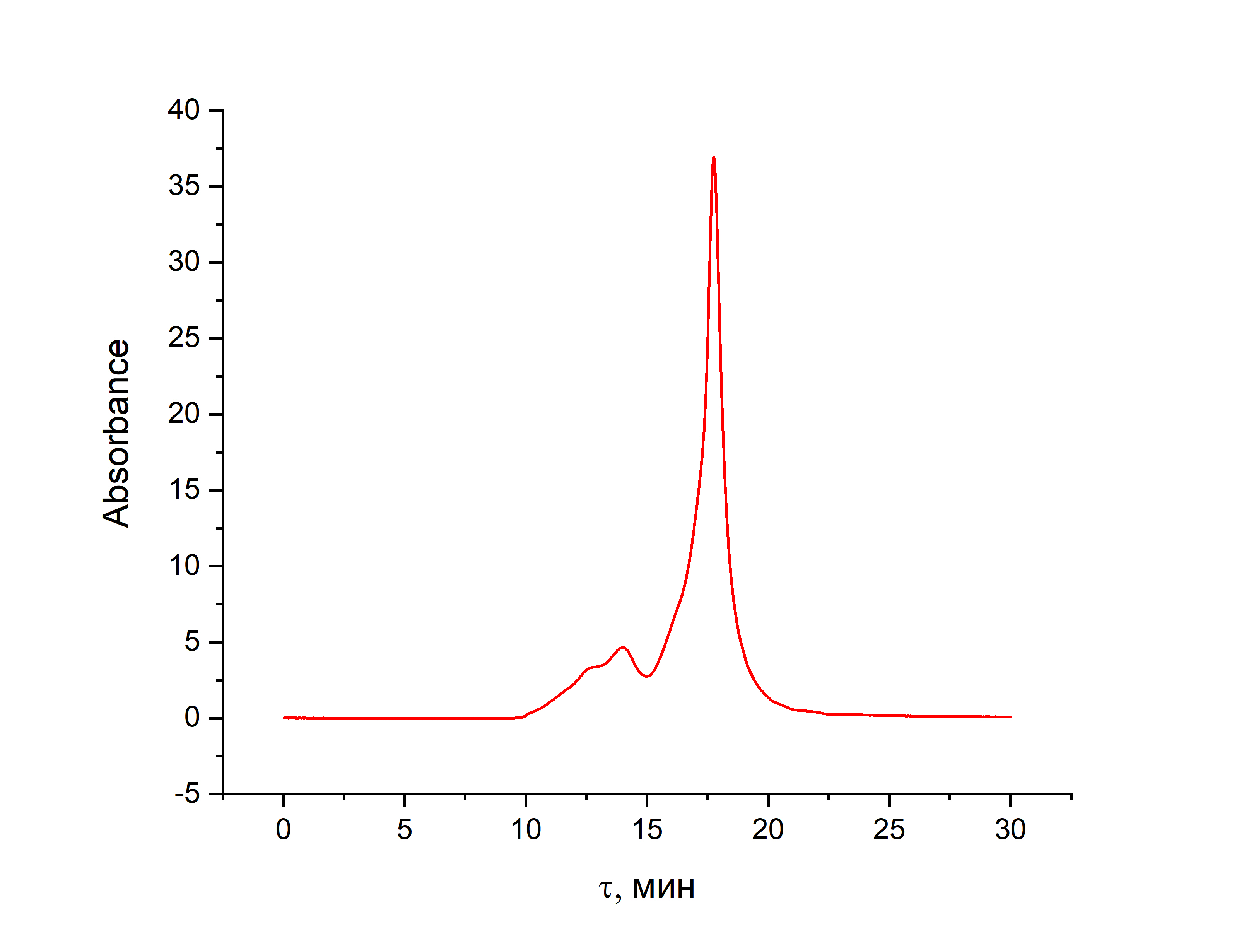 Li+
Поглощение
K+
Li+
Для образцов biG3T с K+ и Li+ не удалось рассчитать Tпл из–за отсутствия нижнего плато, соответствующего полностью «расплавленной» структуре GQ. В присутствии K+ и Li+ biG3T плавится при температуре больше 80оС
Литература
Выводы
1) Долинная Н. Г. и др., Структура, свойства и биологическое значение G-квадруплексов ДНК и РНК. Взгляд через 50 лет после их открытия //Успехи биологической химии. 2016. Т. 56. С. 53-154
2) Yang D.  //G-Quadruplex Nucleic Acids: Methods and Protocols. 2019. С. 1-24.
3)Легатова В.А. Токсичность комплексов G-квадруплексов с противоопухолевыми агентами для клеток глиом - дипломная работа // М.: МГУ, Химический факультет, 2020